Выполнила Лаврухина Ю. В.

 ГБДОУ № 34
Что такое новый год
Задачи презентации
Создать у детей атмосферу праздничного настроения.
Развивать у детей фантазию, творческое воображение.
Развивать наблюдательность, внимание, зрительную память. 
Учимся договаривать стихи.
Дед Мороз
Пусть на елке огоньки
Загорятся ярко
И на праздник Дед Мороз
Принесет……..
Подарки.
Зима
Снег кружится за окном
Новый год приходит в дом
Привела его зима,
Что недавно к нам ….
пришла
Часы
Бьют часы двенадцать раз
Полночь наступает
Вновь приходит Новый год
И в права…….
Вступает.
Мандарины
Любим очень Новый год
Что приходит каждый год
Пахнет елью, мандаринами,
И конфетами и …… апельсинами
Елка
Елка наряжается
Праздник приближается
Новый настает
Ребятишек елка……
ждет
Сладости
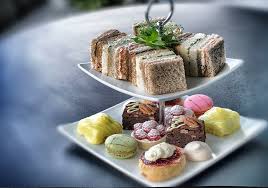 Обожаю шоколадки
И люблю конфетки
Дома все меня считают
Сладкоежкой редкою
Знаю, знаю их принес
Добрый ……Дедушка Мороз